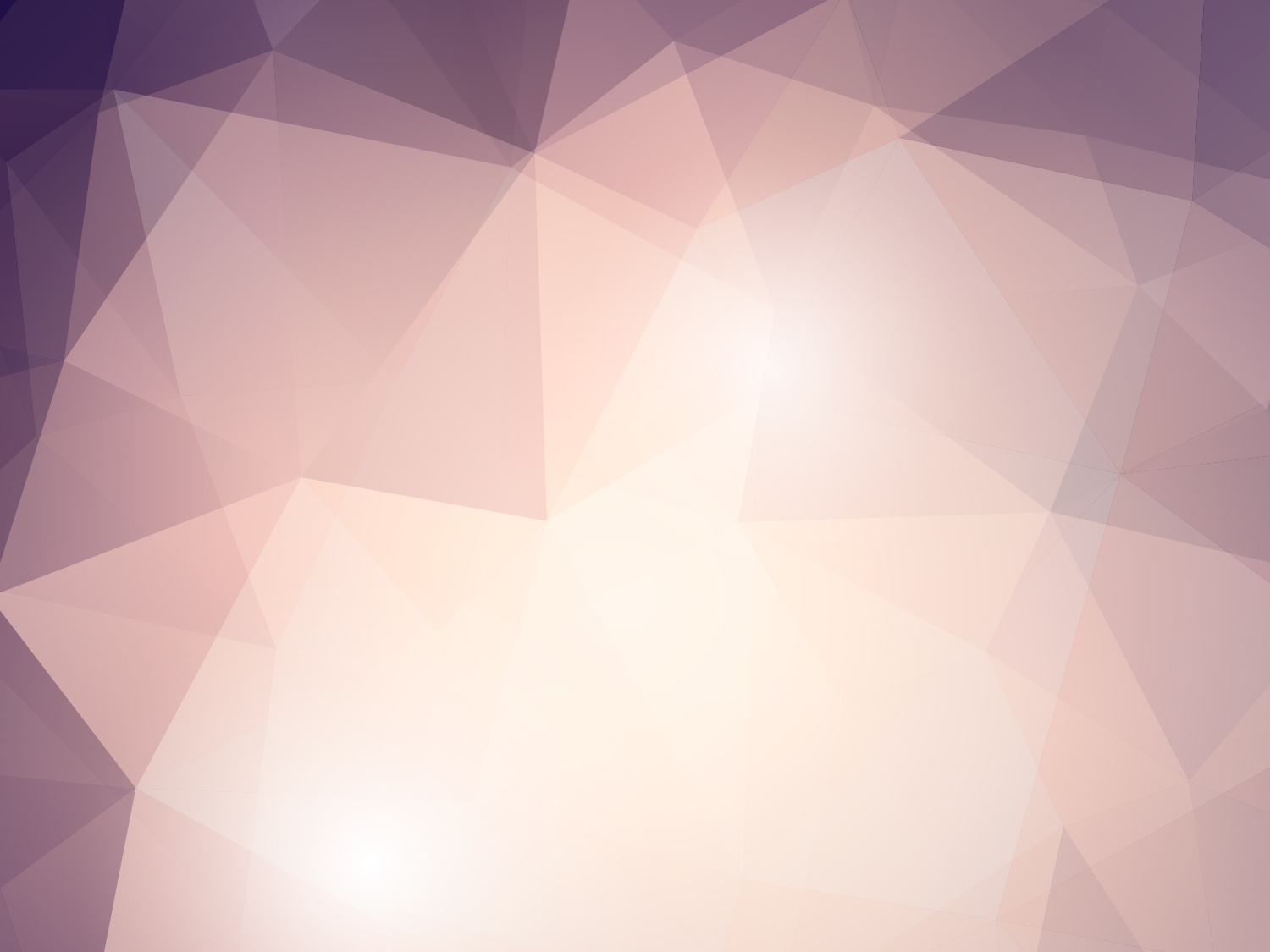 СФЕРА ТЕЛЕКОМУНІКАЦІЙ: СОЦІАЛЬНО-ЕКОНОМІЧНІ ПРОБЛЕМИ ВПРОВАДЖЕННЯ ІНТЕРНЕТ- ПОСЛУГ У СІЛЬСЬКИХ РЕГІОНАХ
Підготувала:Голова студентської Ради ННІМПЛазоренко Анастасія Вячеславівна
Subtitle here
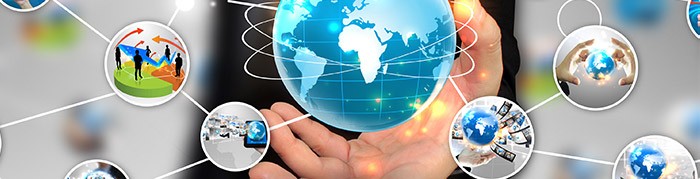 Виконання цього завдання забезпечується лібералізацією і дерегулюванням у сфері зв’язку та інформатизації України, які відбулися у кінці XX ст. та визначили перехід від монопольної структури ринку до появи конкурентного середовища.
Аналіз останніх досліджень і публікацій.
Постановка завдання. 
Виклад основного матеріалу дослідження.
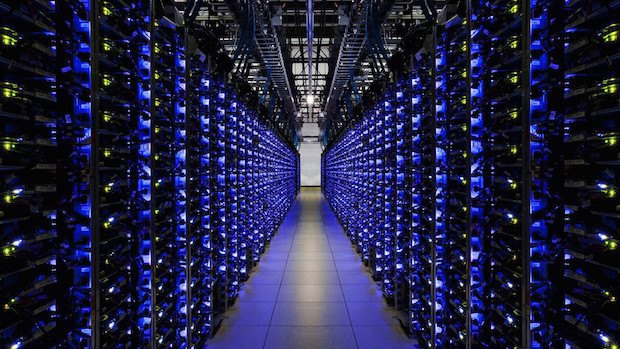 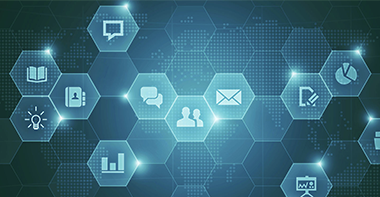 Термін «проблема» нині набув широкого поширення як у практичній, так і в науковій діяльності. Проблема – це складне питання, розв’язання якого має важливе практичне або тео- ретичне значення, але цьому розв’язанню перешко- джає відсутність загальноприйнятих методів. 
У широкому сенсі проблема розглядається як складне теоретичне або практичне питання, яке вимагає вивчення, дозволу.
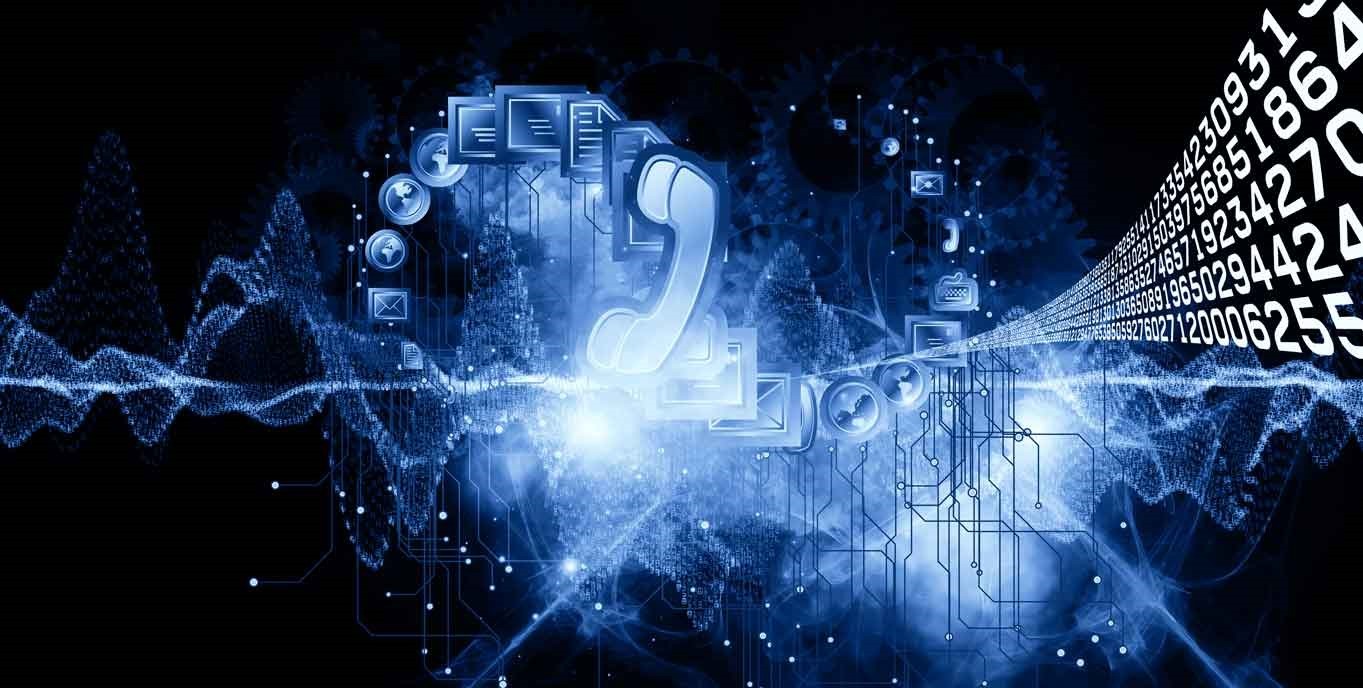 Ці протиріччя відображаються в суб’єктах управління, як відсутність позитивного наукового знання, як наявність диспропорцій у розвитку взаємопов’язаних сфер господарювання, як порушення фаз відтворювального процесу, як порушення динамічної рівноваги в системі «природа-суспільство-людина». Як перше, так і наступні розуміння «проблеми» не суперечать один одному і відображають головні сутнісні сторони: складність і протиріччя.
До них можна віднести:
проблему цифрового розриву, яка пов’язана з недостатньо рівномірним розповсюдженням сучасних технологій;
недоліки тарифної політики, у зв’язку з чим виникають проблеми зі взаєморозрахунками між телекомунікаційними підприємствами та споживачами послуг зв’язку, що спричиняє конфлікти, а, як наслідок, підвищуються тарифи на телекомунікаційні послуги. Крім того, існує проблема із забезпеченістю населення універсальними послугами зв’язку;
фізичний та моральний знос обладнання, що спричиняє погіршення якості послуг зв’язку;
недосконалість стратегії розвитку телекомуні- каційної сфери, тобто відсутність єдиної збалансованої стратегії розвитку та планування у телекомунікаційній сфері;
недосконалість нормативно-правової та законодавчої бази, немає узгодженості між нормативно- правовим документами, крім того більшість законодавчих документів не відповідають стану як ринкової економіки, так і державної політики;
складність отримання та використання обчислювальних ресурсів за рахунок їхньої нерозвиненості;
недостатність кількості висококваліфікованих фахівців та зменшення їхньої кількості у зв’язку з постійною еміграцією, що сприяє зменшенню кількості інноваційних, науково-дослідних та дослідно- конструкторських робіт;
відсутність механізму підтримки вітчизняного виробника, що спричиняє неможливість забезпечити себе продукцією власного виробництва;
нестабільну економічну і політичну ситуацію в країні, що сприяє збільшенню рівня інфляції та безробіття, зменшенню споживання послуг зв’язку.
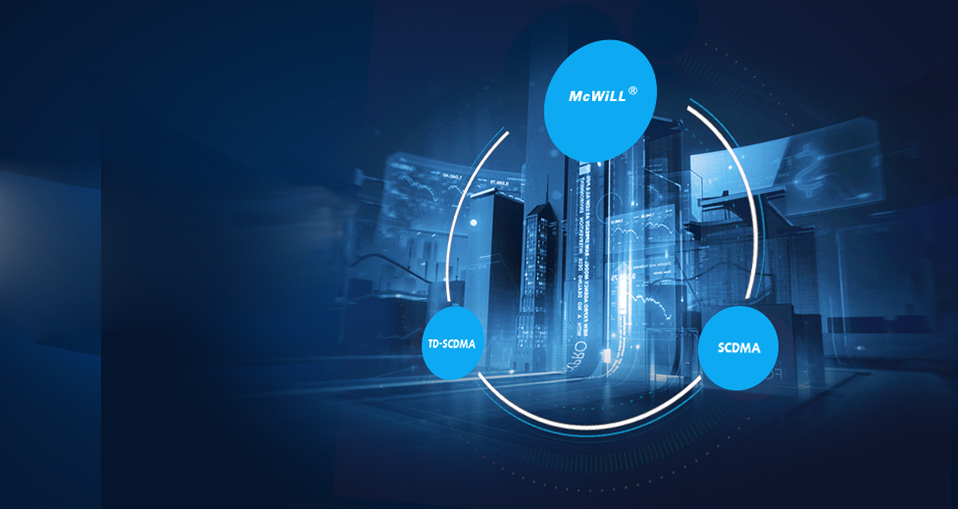 Однією із обов’язкових умов розвитку соціальної інфраструктури села є оновлення і розширення мереж телекомунікацій. Якісний телефонний зв’язок у сфері матеріального виробництва сприяє економії часу, дозволяє поліпшити використання сільськогос- подарської техніки та оперативне маневрування нею з урахуванням погодних умов, зменшити її простої і прискорити ремонт, забезпечити своєчасні поставки та заготівлі сільськогосподарської продукції.
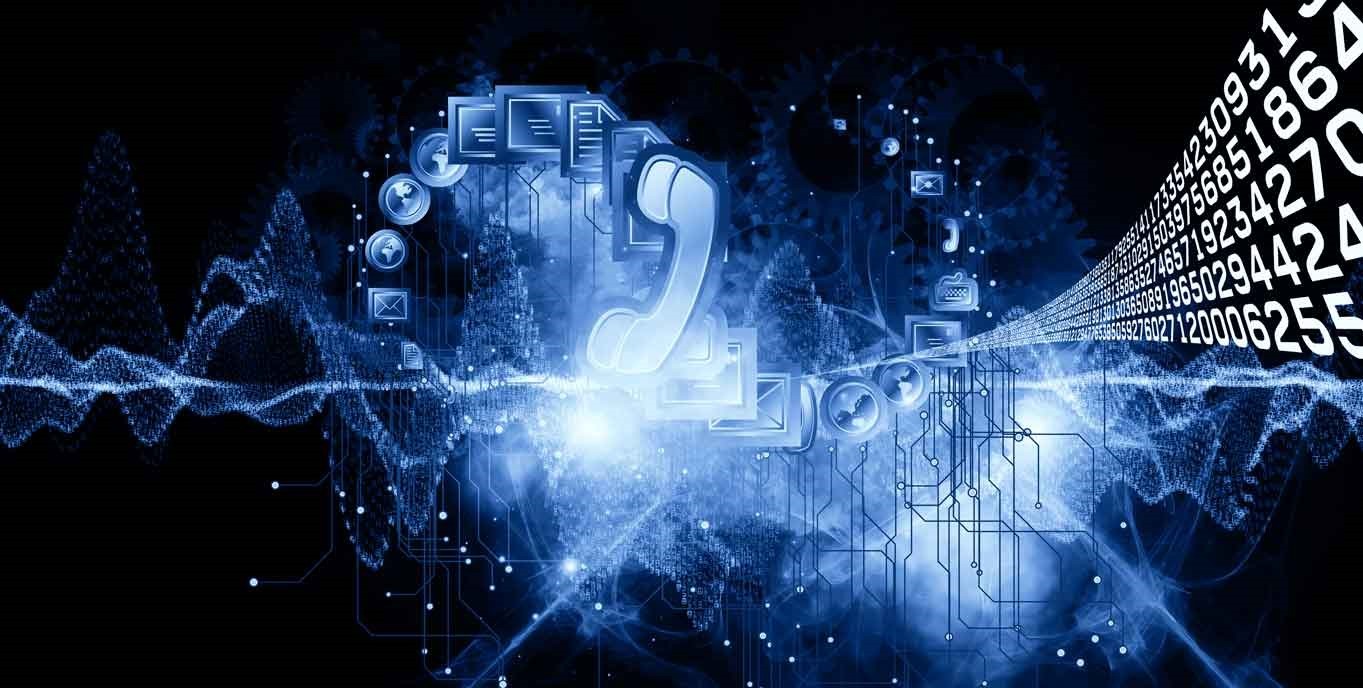 Увага, яку приділяють даному аспекту, обумовлена перш за все тим, що ефективність одного телефону, що вводиться в сільській місцевості, значно вище, ніж у міській, хоча питомі капітальні вкладення на лінію в сільській місцевості можуть бути втричі-вчетверо більше.
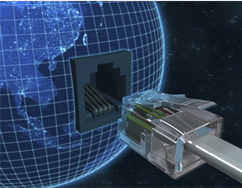 Нині уже загальновизнано, що сфера телекомунікацій невід’ємна, по своїй сутності, від комерції. Надання якісних телекомунікаційних послуг – це підприємство, що по праву може і повинно бути рен- табельним. Воно забезпечує коштовні і життєво важливі стимули для економічного розвитку, поряд із соціальним і культурним розвитком, особливо у сільських і віддалених районах.
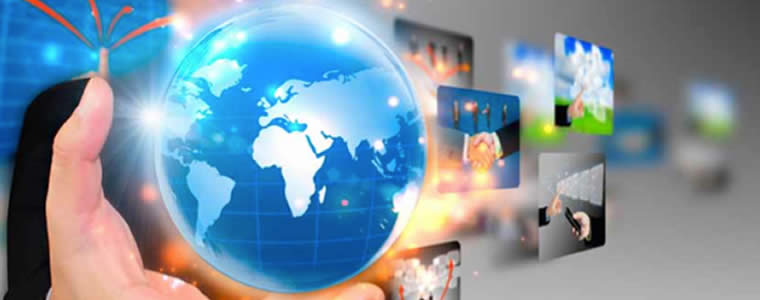 У 2006 році була прийнята «Концепція розвитку телекомунікацій України до 2010 року», яка підтвердила основні технічні принципи розвитку мереж (модернізація телекомунікаційної мережі району на базі цифрової автоматичної телефонної станції (ЦАТС) одного або сумісних типів обладнання) та уточнила необхідні обсяги фінансування в сучасних соціально-економічних умовах розвитку України.
На наш погляд, до основних проблем щодо розвитку телекомунікацій у сільській місцевості можна віднести: 

розрив між існуючим і раціональним рівнем розвитку мережі (маємо 5-11% телефонної щільності, а необхідно 30-35%) (СЕ);
розрив між існуючим рівнем якості послуг, що надаються, та необхідним для більшості користувачів з урахуванням витрат на його забезпечення (СЕ);
моральний та фізичний стан основної маси обладнання телекомунікаційних мереж (лінійні споруди, автоматична телефонна станція (АТС), системи передачі), близько 60% парку обладнання є морально та фізично застарілим (Т);
необхідність спеціальних рішень та засобів для побудови абонентської мережі малої ємності (одиниці абонентів) з довжиною ліній до 15 км (Т);
однозначного визначення загальнодоступних телекомунікаційних послуг, затвердження механізму їх фінансування та реалізації з врахуванням сучасного стану економіки України (ОА);
розрив між соціальною значущістю наявності повної номенклатури телекомунікаційних послугдля кожного населеного пункту і обсягів збитків для операторів, які повинні їх надавати (НПО);
розрив між приведеними витратами на організацію послуги та можливими доходами від них (НПО).
Проблеми розвитку сільської телекомунікаційної мережі носять комплексний характер та визн ачаються такими факторами:
 
соціально-економічними (СЕ);
технічними (Т);
організаційно-адміністративними (ОА);
факторами «незрілих» ринкових відносин (НРО).
Висновок:
Таким чином, незважаючи на визначений обсяг соціально-економічних проблем, сфера телекомунікацій, яка займає значне місце в економіці країни (регіону, району), чинить значний вплив на її соціально-економічний розвиток. Проблеми складні, однак без їх вирішення неможливий подальший розвиток телекомунікацій та економіки країни в цілому та її окремих регіонів.